Claude François
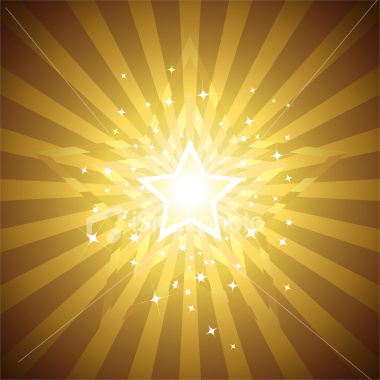 CECR: A2
Ellen im Brahm
Babische Van Belle
La structure de la Webquest
1) Introduction
2) Tâche 
3) Démarche
4) Evaluation  
5) Ressources
6) Conclusion
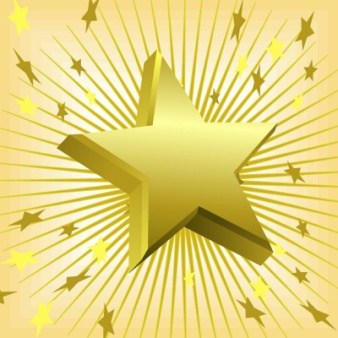 1) Introduction
Bienvenue dans le monde de Claude François!Dans les cours suivants, on vous emmènera dans un monde de glamour. 
A deux, vous découvrez  la vie, l’œuvre et l’importance d’un des plus grands artistes français.
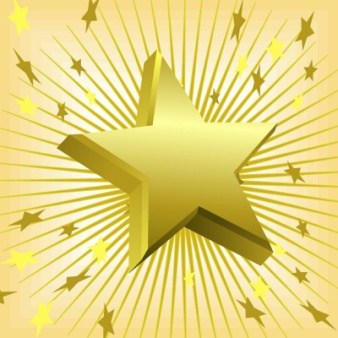 Notez à chaque fois les réponses sur vos polycopiés .
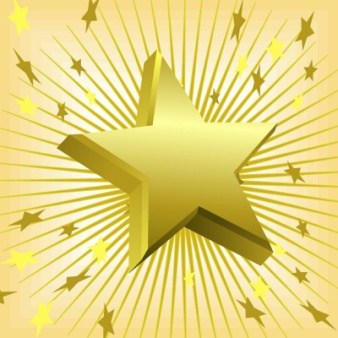 Qui est Claude François? Qui sont les autres?
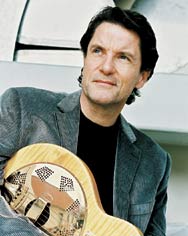 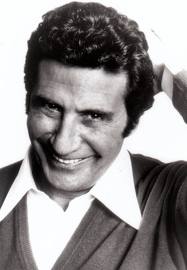 Tuyau: les 2 autres artistes se trouvent parmi les 10 artistes suivants: 

Jacques Brel, France Gall, Grégoire , Gilbert Bécaud , Johnny Hallyday, Jean-Jacques Goldman, Charles Aznavour, David Guetta, Plastic Bertrand, Francis Cabrel
2) La tâche
Qui est Claude François? Vous allez le découvrir maintenant! En cliquant ici, vous allez trouver quelques consacrés à Claude François. 

D’abord, vous allez consulter les sites, répondre à des questions et compléter des tableaux sur la vie de Claude François. 
 
Ensuite, vous allez présenter votre top-3 personnel des chansons de Claude François et vous allez créer une couverture pour votre chanson préférée. 

Après, vous allez parler du style de Claude François et regarder un film sur sa vie.

Pour terminer, vous allez élaborer un quiz sur la vie de Claude François.

Au boulot! Bonne chance!
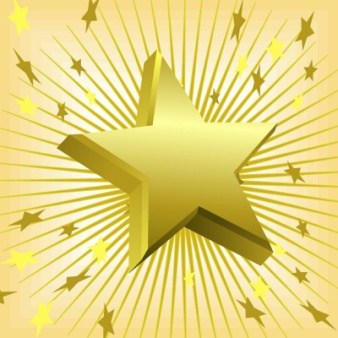 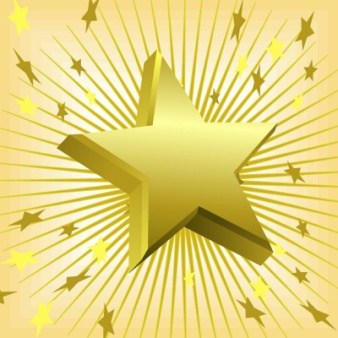 3) Démarche
Quelles étapes allez-vous parcourir ? 
Cours 1:

Étape 1 : Questionnaire sur la vie de Claude François + Recherche sur sa 		mort.
Étape 2 : L’œuvre de Claude François. 
			Complétez le cadre + Top-3 personnel + Création d’une 		couverture originale. 
Étape 3 : Discussion sur le style de Claude François.
Étape 4 : Visionnage d’un extrait de film + questions. 
Étape 5:  Elaboration d’un quiz pour vos camarades de classe.

Temps prévu: 
Cours 1:  étape 1 + étape 2
Cours 2:  étape 3 + étape 4
Cours 3:  étape 5
Sa vie
Claude François est un artiste français, qui n’est pourtant pas né en France. Regardez le lien suivant et essayez de découvrir dans quel pays il est né.
http://www.youtube.com/watch?v=waTF010zFl4
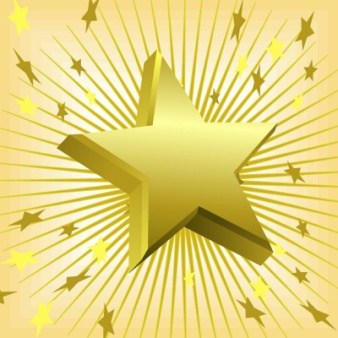 Claude François était toujours accompagné de danseuses séduisantes. Comment appelait-on ce groupe de femmes ?
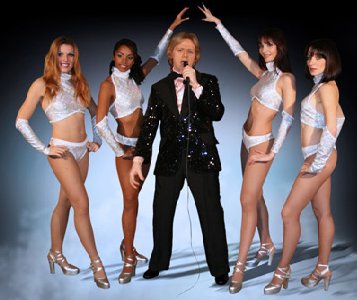 Ci-dessous vous trouverez dix questions vrai-faux. Cochez la bonne réponse. Si la citation est fausse corrigez-la.
Et puis la fin ….
La mort de Claude François a ému tout le public français. Regardez le lien ci-dessous. 

 Essayez de retrouver le surnom de Claude François.
 Puis recherchez la cause de sa mort.
http://www.youtube.com/watch?v=y8GQJwrw-ig
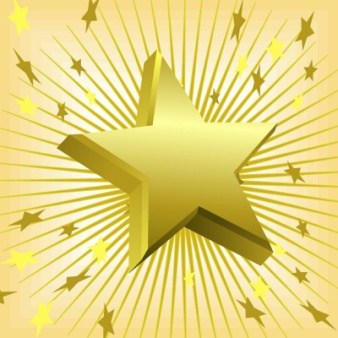 L’œuvre
Claude François a joué un rôle important non seulement pour la musique française, mais aussi sur le plan international.  

Beaucoup d’artistes célèbres ont adapté les chansons de Claude François et vice versa. Complétez le cadre suivant.
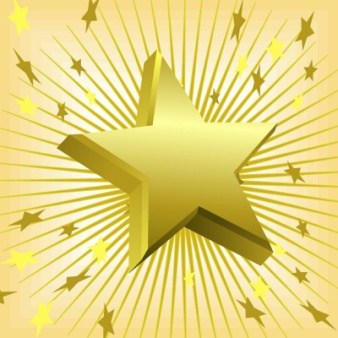 Claude François était aussi inspiré par des chansons étrangères. Recherchez le titre original de la chanson suivante  

http://www.youtube.com/watch?v=a_YSydDh3Vo&feature=related

Est-ce que vous connaissiez déjà quelques titres? Posez cette question à votre voisin et vice versa.
Votre Top-3 de Claude François
Ci-dessous vous trouverez 16 chansons connues de Claude François. 
Écoutez-les et faites votre top-3 personnel. Motivez votre choix sur vos polycopiés. 
Pour votre chanson favorite, vous faites une couverture originale. Présentez  et motivez–la.
Top-3 Personnel
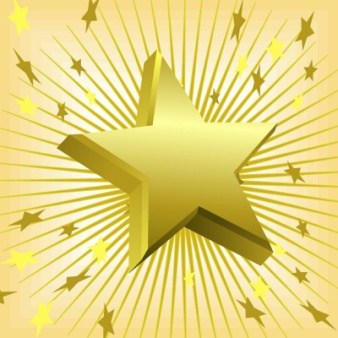 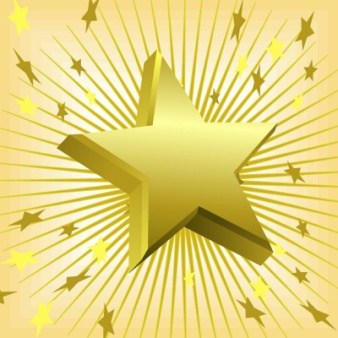 Clo- Clo- Style
Vous avez maintenant découvert l’œuvre de Claude François. 
Comme vous avez pu voir, Claude François a un style très remarquable. 

Recherchez un peu d’informations sur son style. C’est-à-dire sur ces costumes, cravates, chaussures, chorégraphies, …
Est-ce qu’il avait beaucoup de cravates, costumes, … ?
Ce style a aussi un nom spécifique, lequel? Décrivez ce style sur vos polycopiés.
Ce style est originaire de quel pays? 

Discutez à 2 sur son style. 
Est-ce que vous trouvez son style bien/amusant/affreux/ … ? Motivez votre réponse sur vos polycopiés.
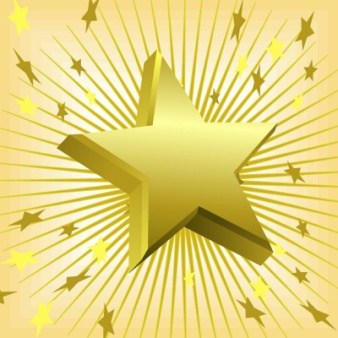 Le film: Podium (2004)
En 2004, le film ‘Podium’ sur la vie de Claude François est sorti.
	Le film raconte l’histoire de Bernard Frédéric, le meilleur imitateur de Claude François de sa génération. Pendant des années, il a vécu dans un monde glamour. Pourtant il a changé de profession, au grand soulagement de sa femme Véro. Il mène maintenant une vie tranquille, mais sa passion pour son idole n’a jamais disparu. Un jour, on annonce à la télé « La nuit des Sosies ». Bernard voit sa chance et décide d’y participer, au grand dam de sa femme. Bernard commence les préparations du concours …
Le film: Podium (2004)
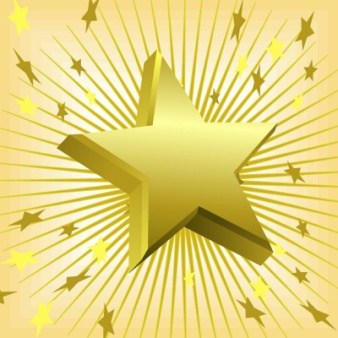 Regardez le fragment suivant et répondez aux questions.

http://www.youtube.com/watch?v=9bZIq1NYUXo


Qu’est-ce que c’est une « nuit des sosies » ?
Décrivez en cinq phrases ce qui se passe dans le fragment.
Combien de femmes cherchent-ils ?
Combien est-ce qu’ils en ont trouvé ?
Est-ce que Couscous ressemble à son idole Michel Polnareff ? Cherchez une photo et collez-la sur vos polycopiés.
Cherchez  le nom de l’acteur qui interprète le rôle de Bernard.
L’acteur a quelle nationalité ?
Quiz
Élaborez maintenant un quiz sur Claude François. Vous pouvez travailler de nouveau à 2. Posez au minimum 10 questions sur les aspects de la vie de Claude François que vous avez découverts dans cette webquest. 

Bonne chance !  
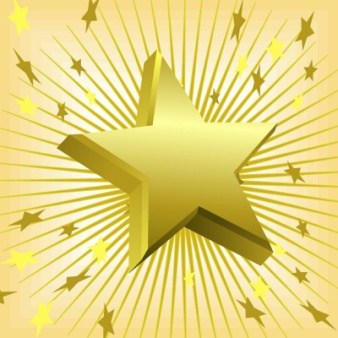 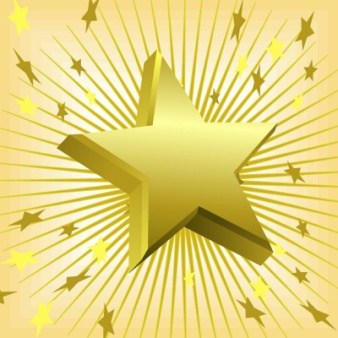 4) Évaluation
5) Ressources
http://www.lexilogos.com/claude_francois/index.htm
http://www.jesuismort.com/biographie_celebrite_chercher/biographie-claude_francois-1251.php
http://www.rfimusique.com/siteFr/biographie/biographie_8938.asp
http://www.cinemovies.fr/fiche_film.php?IDfilm=2223
http://musique.ados.fr/Claude-Francois.html
6) Conclusion
Vous avez découvert l’œuvre d’ un artiste français à l’aide de l’Internet. 
Vous avez découvert la biographie d’un artiste français.
Vous avez fait des recherches à partir des sites donnés. 
Vous êtes capables de discuter à 2 d’un sujet donné.
Vous êtes capables d’élaborer un quiz à partir des informations recherchées. 
Vous êtes capables de créer une couverture originale.
Vous êtes capables de motiver votre choix.
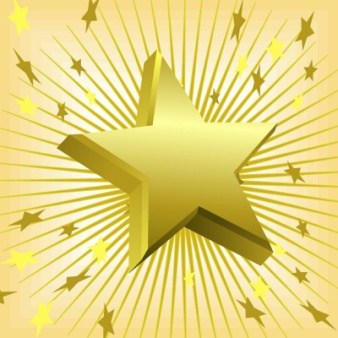 Chantons tous ensemble!
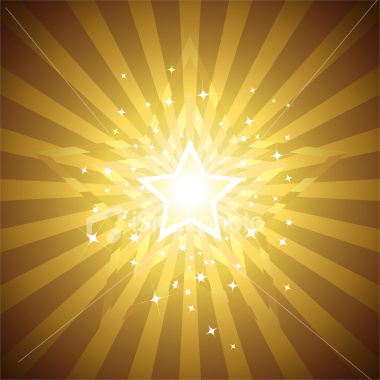 Cliquez sur ce lien ci-dessous:
http://www.youtube.com/watch?v=4CIBAOx_LUA